The impact of teaching language learner strategies, for memorising vocabulary, on performance in vocabulary tests
Mrs Margherita Edney
Highdown School and Sixth Form Centre
The ‘Cinderella’ topic
Resurging acknowledgement of the importance of vocabulary acquisition 
Role in bridging mastery of receptive skills to coping with productive tasks
Learner confidence  increased if ‘armed’ with bank of vocabulary
We cannot assume learners will automatically know how to learn vocabulary
Strategies need to be modelled and explicitly taught
Objectives of the investigation
Objective:  does explicit teaching of language learner strategies to memorise vocabulary in French improve performance in vocabulary tests



Core purpose:  focus on gains in vocabulary tests before and after a strategy instruction lesson on how to memorise vocabulary.
Class make-up
Year:					7
Number of pupils:			28
		Male:				17
		Females:			11
Number of IEPs:			2
Number of ‘low attainers’ (level 3b):	5 (1 of which was given SEN provision in form of gap-fill)
Number of ‘average attainers’ (3a):	13 (1 of which was given SEN provision in form of gap-fill)
Number of ‘high attainers’ (4c)		10 (1 of which was given SEN provision in form of gap-fill)
	(NB.  attainment as defined by the pupil’s target National Curriculum Level, which is one sub level above the ‘expected’ NC level)
Investigation process
Entire process based on Grenfell and Harris’ (1999) cycle of strategy instruction:
Awareness raising;
Modelling;
General practice;
Action planning;
Focused practice and fading out reminders.
Awareness raising
Pupils asked to learn 10 items of vocabulary for homework and told that they will be tested next lesson

I introduced to pupils the marking criteria which also served to highlight the importance to pupils of not just getting the spelling correct but also gender and accents  

The next lesson pupils were tested on the 10 items of vocabulary

 We then discussed as a class the importance of learning vocabulary (5 minute presentation to help lead the discussion and raise awareness as to why we were doing this exercise)
Motivate pupils to learn vocabulary and adopt strategies
Modelling
We then brainstormed as a class how pupils learnt the words

I gave pupils 5 minutes to think about this question and discuss with a partner (if they so wish).  Ideas were collected on the board to begin to form a checklist. 

For pupils who came up with some strategies they found useful and successful in their opinion - asked them to explain to the class what they did.

I modelled other strategies which had not come up.
Strategies modelledMoving away from LSCWCR
Look – say – cover – write – check – repeat (LSCWCR)
I record the words into my ipod or mp3 player – listen, then pause it and repeat the words.  Rewind – replay – repeat – keep going until I am confident I have memorised the new vocabulary.
I use games such as hangman or I write the words on pieces of paper, play memory games like ‘Pairs’
I make the words rhyme.
I make the words into a song to my favourite tune.
I draw a mind map to remember the words.
I put post-it notes around the house with the words written on in French and English.
Please write here anything else that you prefer to do to memorize vocabulary.
[Speaker Notes: Explain that in lessons leading up to this I introduced vocabulary in various ways (songs, rhyme, mind mapping) so I had tangible examples to call upon.]
General practice
Pupils were divided into groups and each given a strategy to learn a new list of 4 words.
Vocabulary test and then each group told the rest of the class what strategy they had to focus on, what their test results were and if they liked this strategy.
Homework - pupils given another list of vocabulary items alongside a checklist of memorisation strategies.
Copy of checklist stuck in back of books; space for ticking off strategies used throughout the investigation.  Pupils had to tick off strategies used in the checklist
[Speaker Notes: Make clear this process enables metacognitive evaluation of strategies to be explicitly modelled.]
Action planning
The next lesson we conducted another vocabulary test.  
Pupils handed an action plan to fill in which informed future vocabulary memorisation.
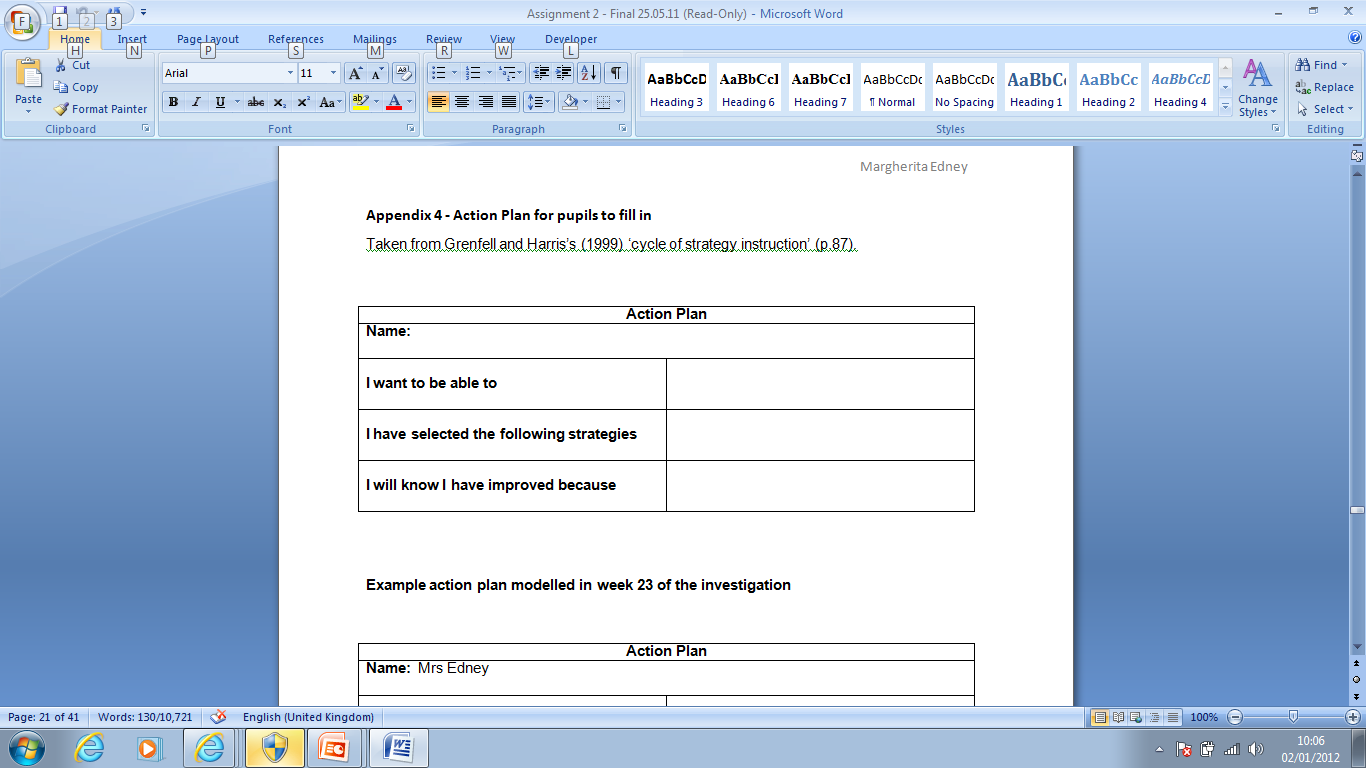 Focused practice and fading out reminders
From this point vocabulary tests were weekly.  
Pupils monitored their own performance in the form of bar charts at the back of their book.  
Colour code the bar according to the departmental traffic light marking policy:  green for 12+ out of 15; amber for 9-11 out of 15 and red for 8 or less out of 15.
Pupils reminded of strategies and their strategy checklist for the first half of the test, but as the investigation came to an end my reminders were faded out.
Class aggregated results
[Speaker Notes: Talk around the results and the glitchy test 3]
Pupil level results
For a minority of pupils Grenfell and Harris’ (1999) cycle of strategy instruction did not impact results.  
A handful of pupils already were doing very well in vocabulary tests arguably mirroring the theories that higher attaining pupils already possess the metacognitive abilities to evaluate strategies that work for them (O’Malley and Chamot, 1990, Graham, 2007 and Grenfell, 2007).  
 Lower attaining pupils’ test results fluctuated and no real gains between the 6 tests appear to have been made (appendix 8, pupils 1, 3).
How did pupils feel about the process?
At a qualitative level pupils were enthusiastic about the strategies at the beginning of the investigation.  
When pupils were probed after test 2 if they felt the strategies worked for them 80% responded ‘yes’.  One pupil added that ‘I had post-it notes around the house and then I’d come across a post-it note and I’d be like - yeah - I know that word - it really worked’.  
A thumbs up during the last lesson in week 27 showed that enthusiasm for the strategies had dissipated with only 40% of pupils saying the strategies had helped them.  Nevertheless, their perceptions did not marry with actual test results which show Grenfell and Harris’ (1999) cycle of strategy instruction did work for the majority of pupils.
Conclusion
Explicitly teaching pupils how to memorise vocabulary and go beyond the ‘surface level’ methods of LSCWCR was beneficial as evidenced by gains made.  
It was also apparent before the LLS lesson that pupils did not automatically know how to memorise vocabulary (Grenfell and Harris, 1999), other than use LSCWCR which was not working for some pupils judging by their initial vocabulary test results 
In an ideal world we could marry this explicit instruction with opportunities for incidental learning
Appendix
Investigation considerations
It is important to highlight that the term vocabulary can refer to ‘individual words’ and phrasal items.
Pupils will be given high frequency words and words linked to the topic they are learning.  The importance of teaching low frequency words (Richards et al, 2008) has not been dismissed, but arguably only relevant to more advanced learners of a language.  Since this investigation will be conducted among key stage 3 pupils, the focus will be on high frequency words.
Marking criteria
All tests were out of 15 (for ease of comparability and to make it more transparent to pupils their progress.
10 words were tested:
5 words were from French to English;
5 words were from English to French.
Each word carried up to 2 marks for English to French tests:
1 mark for correct word;
2 marks if correct word AND exact spelling as written on board (so gender and accents much be correct).
Each word carried 1 mark for French to English tests:
Correct word (not necessarily spelling in this instance to not penalise SEN pupils).
Learners with dyslexia or special educational needs and for whom vocabulary tests which involve correct spelling were difficult, were tested differently in the form of gap fills or matching exercises, depending on the special educational need.
Strategies used (1 of 2)
Strategies used (2 of 2)